CYTOCHROME SYSTEM
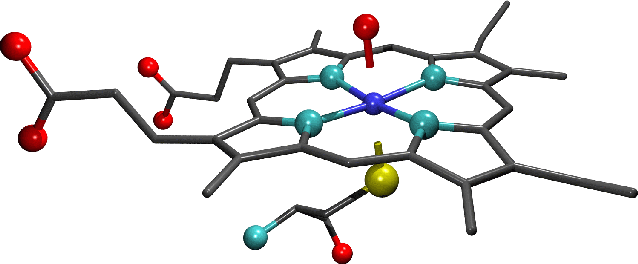 &
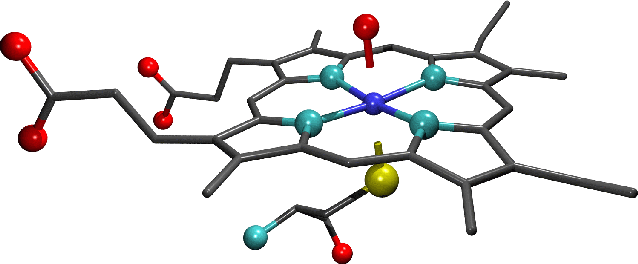 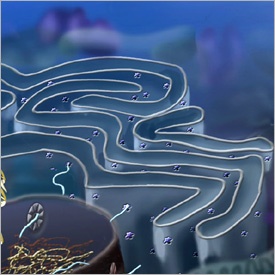 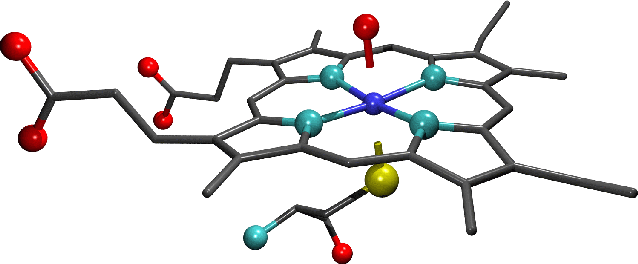 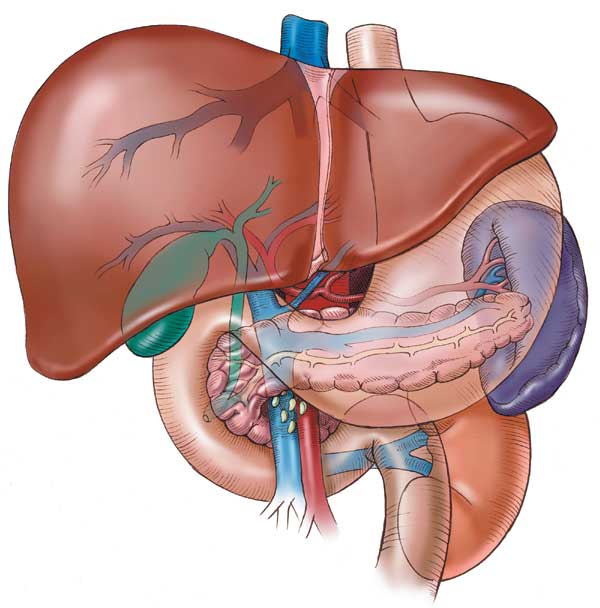 DRUG METABOLISM
Dec 18
1
CYTOCHROME SYSTEM
&
DRUG METABOLISM
Revise the aim & phases of drug metabolism
 Define the role of cytochrome system in relation to drug metabolism
 Expand on the nature, location, nomenclature, structure, distribution     & function of CYT P450
 Focus on its regulation; directly & indirectly, its induction & inhibition   its relevance to drug interactions
Interpret the molecular mechanism of interactions by CYT P450
Classify its different isoforms, their substrates, inducers                         & inhibitors
Delineate some of its genetic variations.
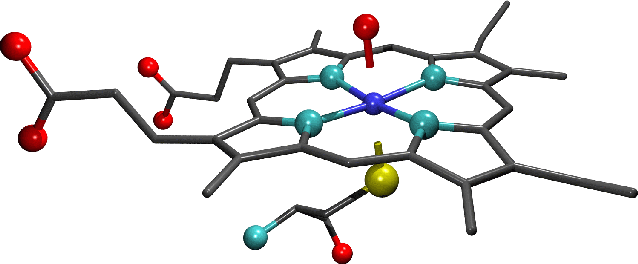 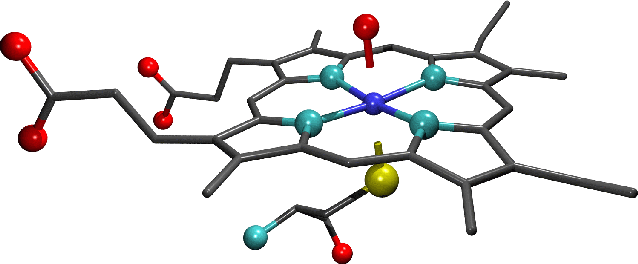 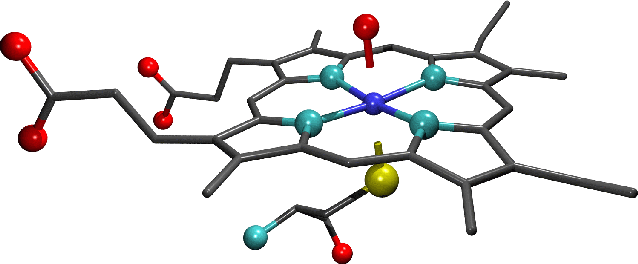 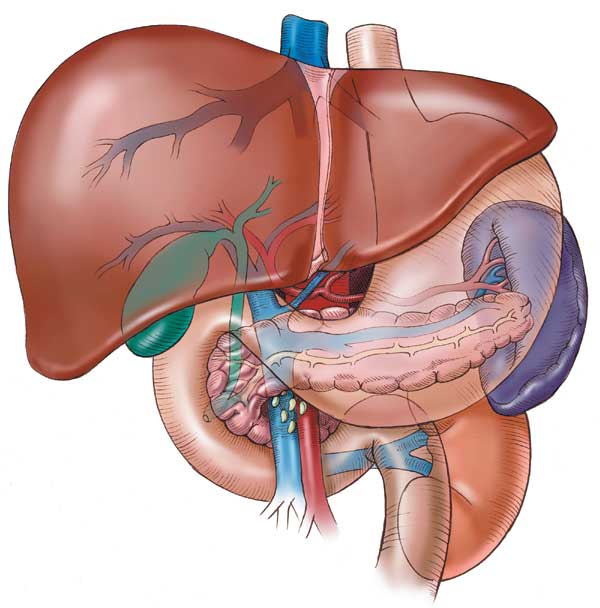 2
Where do drug biotransformations occur ?
Being mostly lipophylic  The liver subjects them to chemical transformation (METABOLISM)  to become inactive & easily EXCRETED.
RENAL Elimination
Polar product
Non-Polar product
Identified as foreign substances that body must get rid of
BILIARY Elimination
?
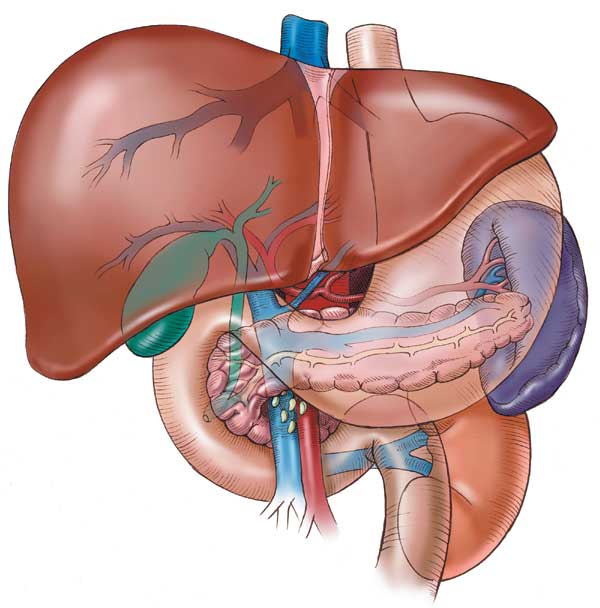 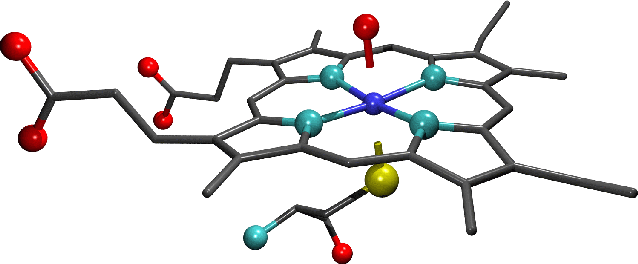 DRUG METABOLISM
Occurs mainly in the 
“METABOLIC CLEARING HOUSE"
3
[Speaker Notes: the liver is the principal organ of drug metabolism. Other tissues that display considerable activity include the gastrointestinal tract, the lungs, the skin, the kidneys, and the brain.]
Inactive product
 Active metabolite;
 Similar to parent
 More active than parent
 A product with different effect
 Toxic metabolite
“ Cytochrome P450“ “ CYT 450” Superfamily is the terminal rate limiting oxidase of this system
?
Phase II
Conjugation
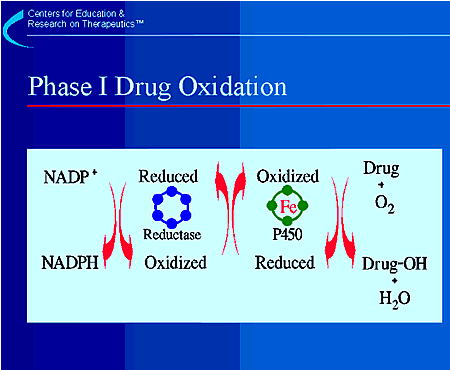 Create  a conjugation site
Phase I
OXIDATION /Reduction/Hydrolysis
Its enzymes are part of a cascade
 transfers electrons from molecular oxygen to oxidize the drugs
CYTOCHROME SYSTEM
DRUG METABOLISM
4
Cytochrome P450 cycle in drug oxidations
5
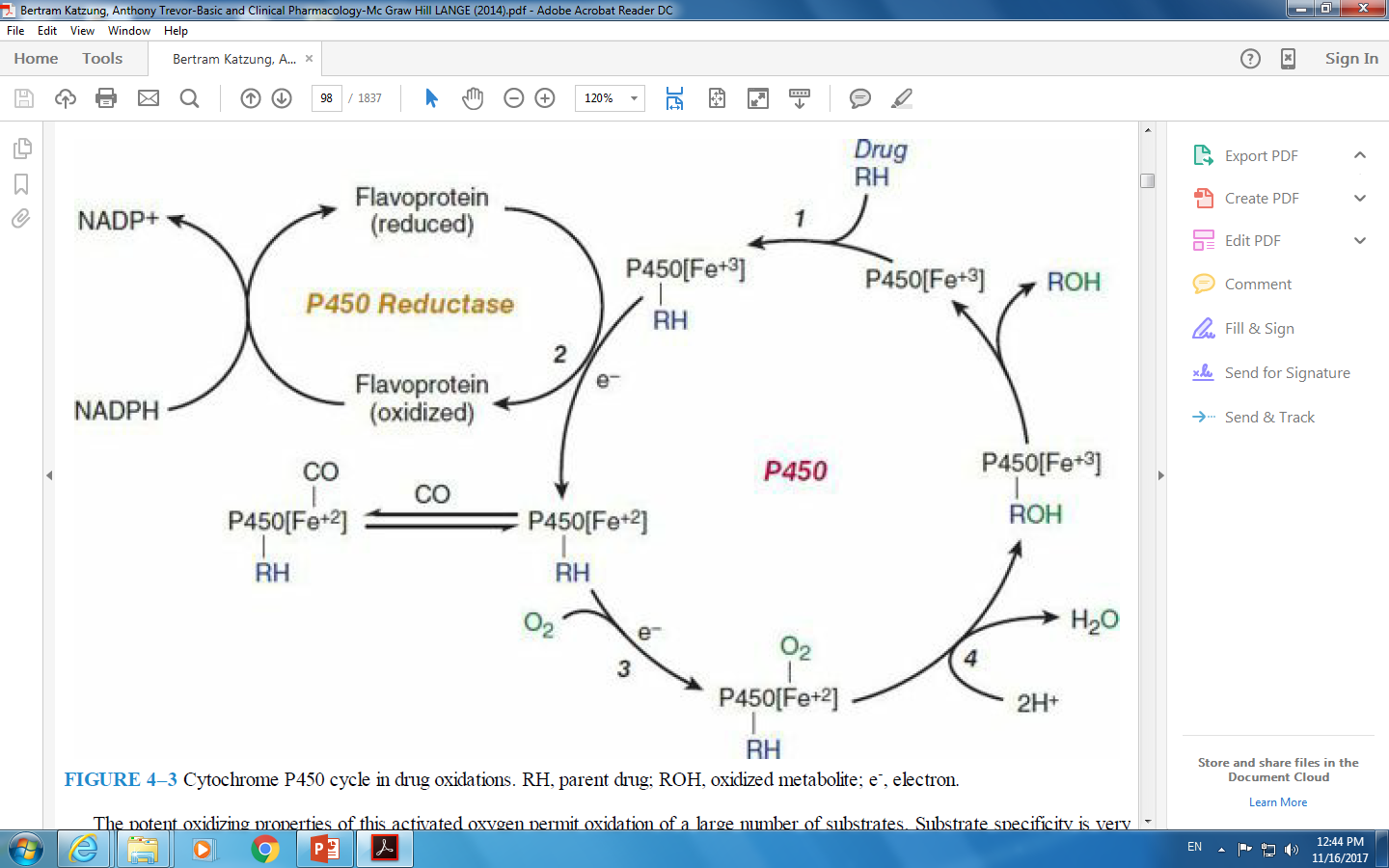 6
[Speaker Notes: NADPH: Nicotinamide adenine Dinucleotide phosphate]
Microsomal drug oxidations require: P450, P450 reductase, NADPH, & molecular O2
Oxidized (Fe3+) P450 combines with drug substrate to form a binary complex (step 1) 

NADPH donates an electron to the flavoprotein P450 reductase, which in turn reduces the oxidized-P450-drug complex (step 2)
7
A 2nd electron is introduced from NADPH via the same P450 reductase to form an activated O2-P450 substrate complex (step 3)
 
This complex in turn transfers activated O2 to the drug substrate to form the oxidized product (step 4).
8
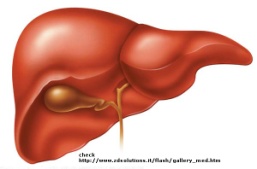 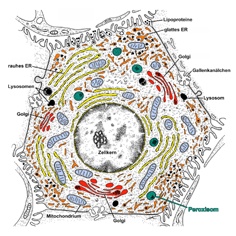 CYTOCHROME P450 FAMILY OF ENZYMES
They are located mainly attached to the smooth endoplasmic reticulum  (SER) of hepatocytes.
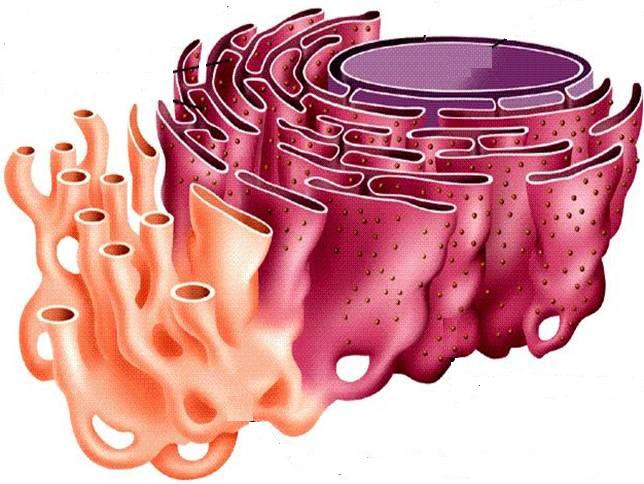 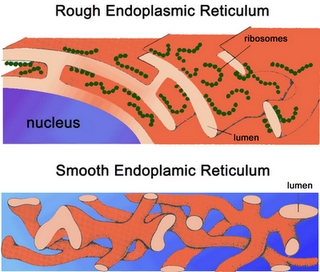 “Cytochrome" = colored cells
They color the liver cells dark red as they contain iron

"P450“ absorbs a very characteristic wavelength (450 nm) of UV light when it is exposed to carbon monoxide.
They are isolated in the subcellular fraction termed the MICROSOMES
 Liver microsomal enzymes
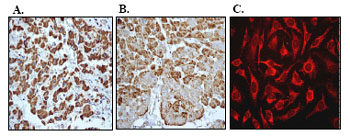 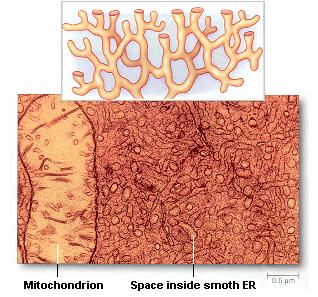 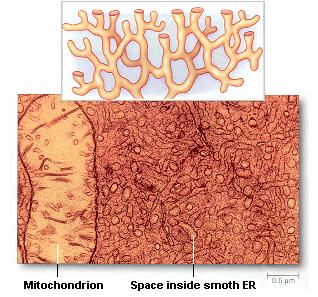 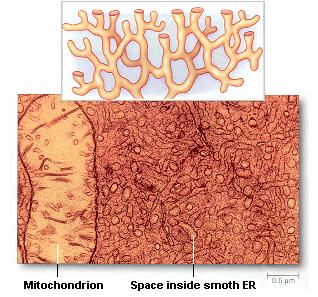 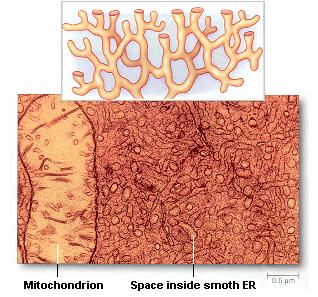 9
STRUCTURE
They are heme-containing isoenzymes
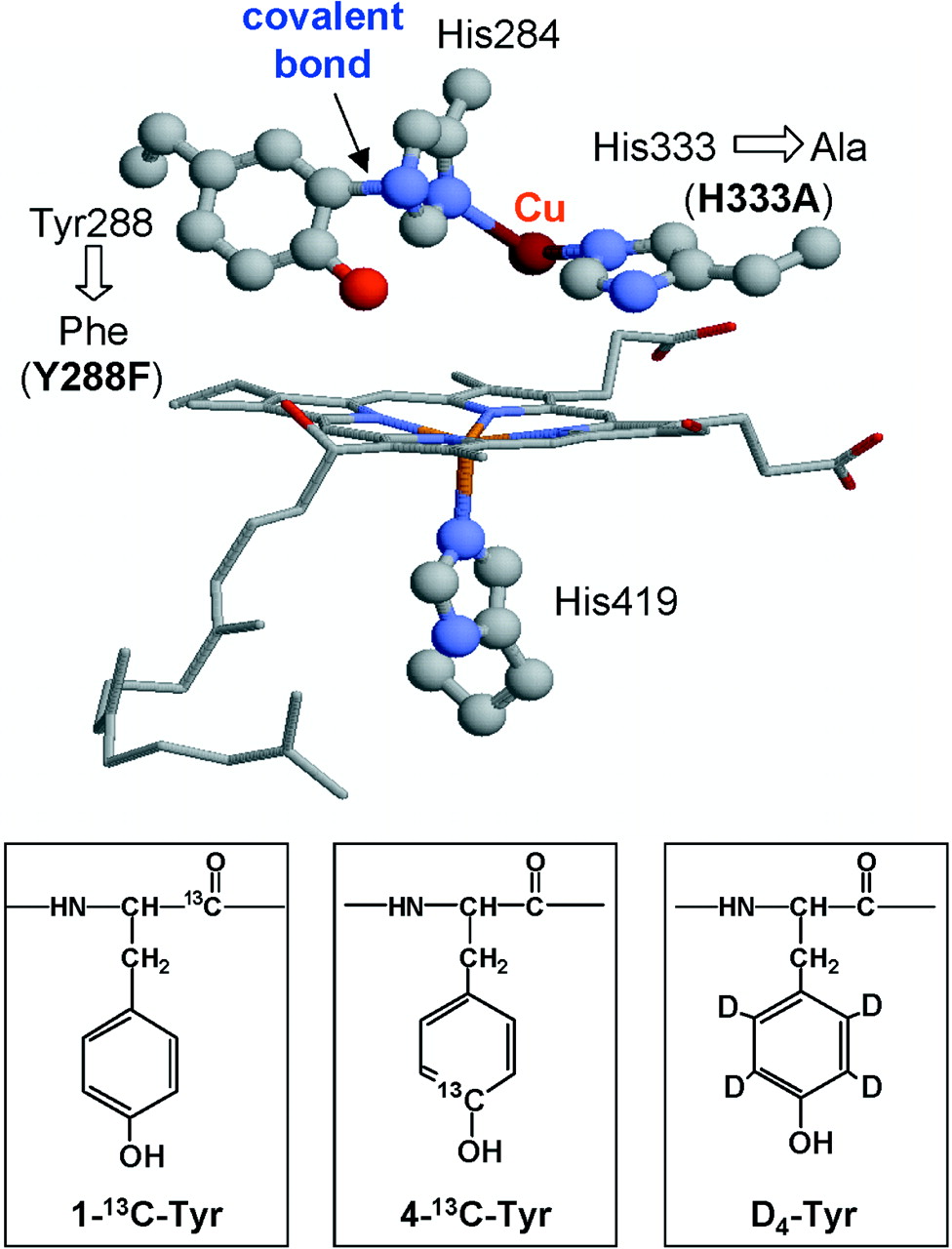 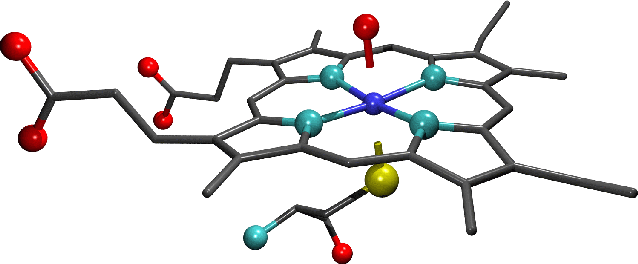 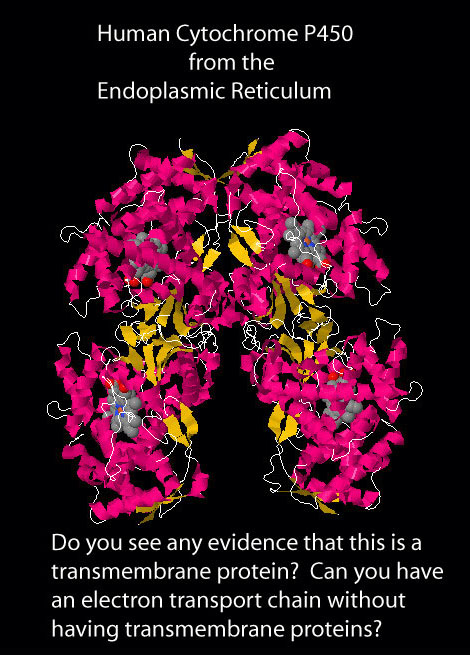 haem
O2
N3
Cu
Fe
Highly concentrated in hepatocytes
 Enterocytes of the small intestine present their    principal extra-hepatic source  
Very small quantities in kidneys, lungs, &  brain.
DISTRIBUTION
10
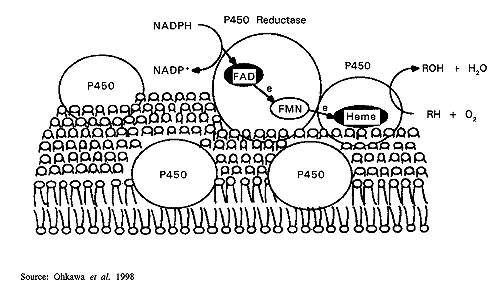 P450 Reductase
Function
Responsible for most of the OXIDATIVE METABOLISM of:
CYT P450 Oxidase
Endogenous substances: steroid hormones, prostaglandins,     lipids, & fatty acids 
 Exogenous compounds:  diet (food & beverages)  / Drugs/     environmental xenobiotics.
Substrates
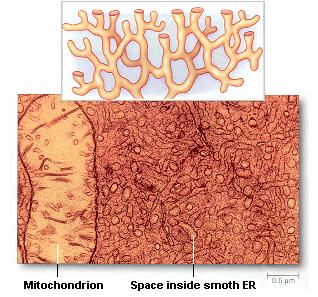 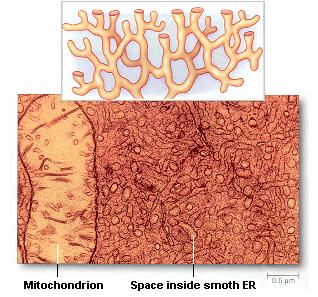 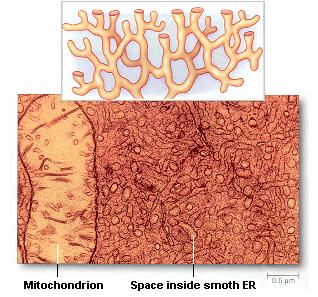 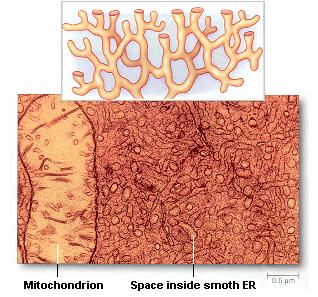 11
[Speaker Notes: Synthetic chemicals foreign to a particular ecological system & has a biological activity can be called xenobiotic compounds.]
Regulation
Activation or Inactivation of the CYT P450 can be achieved either 
 A:  Directly 
 B : Indirectly by expression or repression of its relevant genes by
   activation or inhibition of the 
   responsible transcription factors
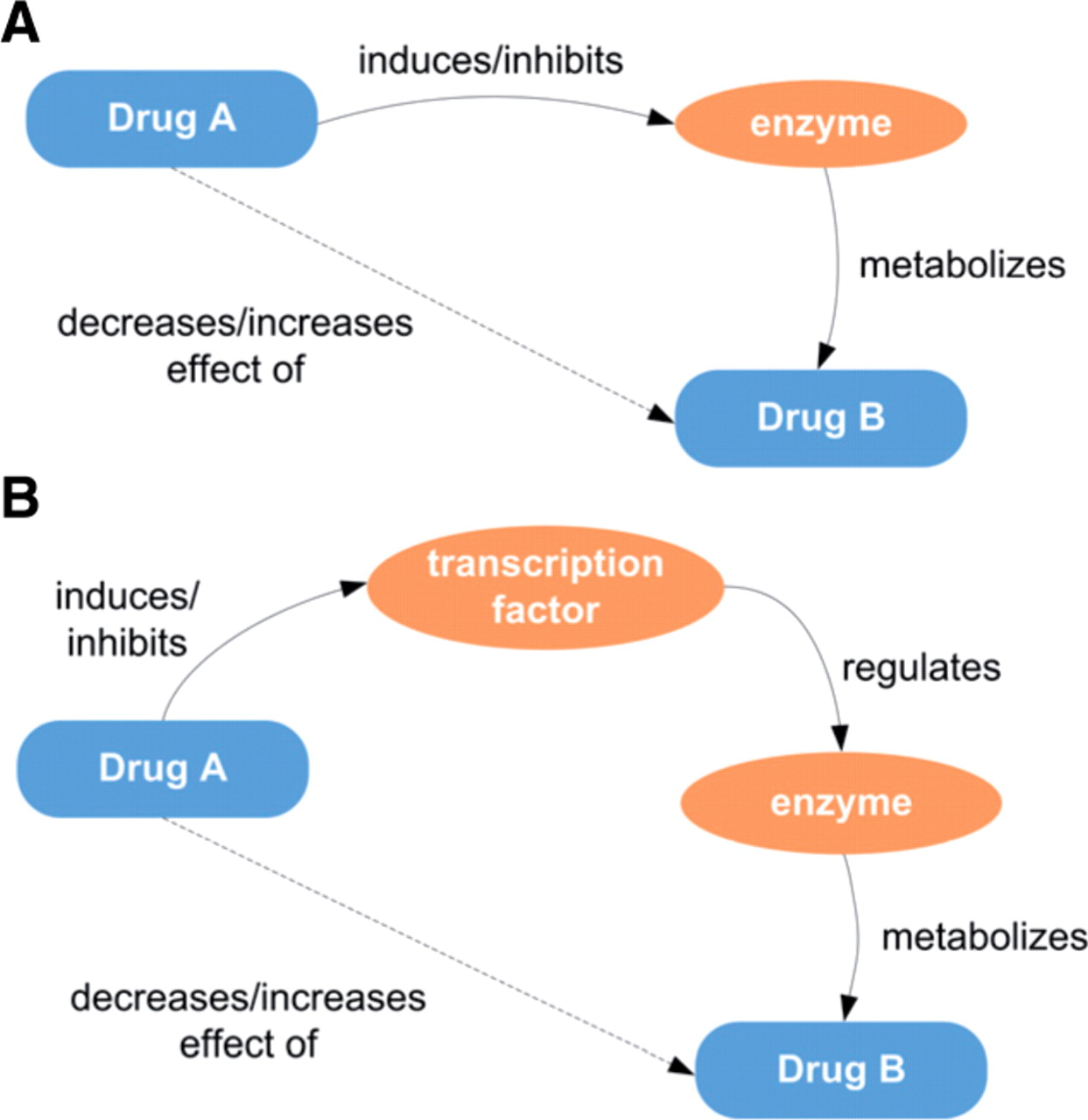 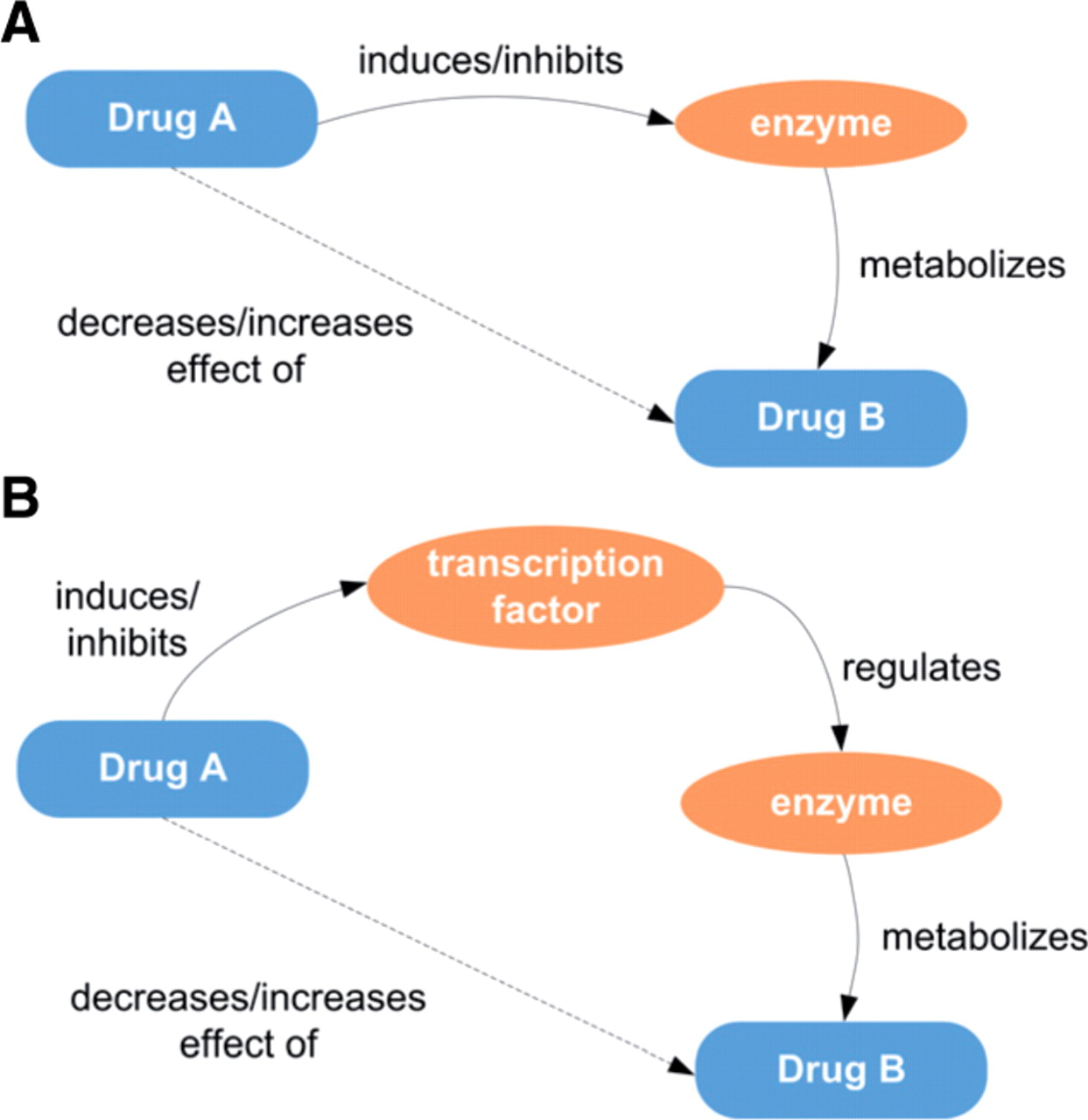 Activation or Inactivation can be
processed by any food, intrinsic  products or extrinsic xenobiotics as drugs (usually the lipophylic) that have to be metabolized.
12
Regulation
When drugs play a role in regulation of the CYT P450 they are termed 
 Enzyme Inducers if Activate the enzyme
 Enzyme Inhibitors if Inactivate the enzyme
PHARMACOKINETIC DRUG-DRUG INTERACTION
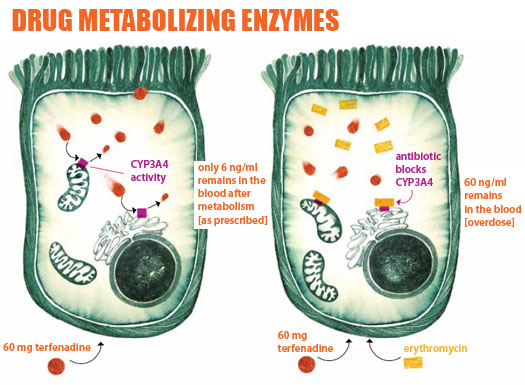 ?
13
“A 50 years old, patient was treated for the last 3 years by the hypocholestrolemic agent; atorvastatin. Yesterday he began to complain of severe muscle pains, weakness & reddish discoloration of urine
He receives daily multivitamins & his lab results last week, proved that he has become diabetic, for which he was prescribed metformin. He was also started on a course of fluconazole for a concomitant fungal infection.
From drug history, the diagnosis of his current state was likely rhabdo-myositis (severe muscloskeletal toxicity) & was verified by the lab finding of severe elevation in creatinine phosphokinase. “

Which one of the following drug-drug interaction on CYT 3A4 is the likely cause of his current state?
		Metformin + Atrovastatin
		Atrovastatin + Fluconazole
		Metformin + Fluconazole
		Fluconazole+ Multivitamins
14
Regulation
Molecular Basis Of Drug–drug Interaction
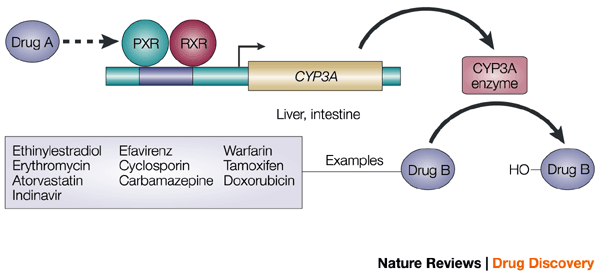 The orphan nuclear receptor PXR  is a  TRANSCRIPTION FACTOR  that regulates the expression of the CYP P450 genes.
If Drug A is INDUCER  it binds & activates PXR  which translocates in nucleus dimerize with  RXR  the heterodiamer PXR / RXR will induce EXPRESSION of CYT P450 isoenzymes to metabolism of Drug B
If Drug A is an INHIBITOR, its binding will prevent  activation  REPRESSION of CYT P450 isoenzymes to metabolism of Drug B
PXR, pregnane X receptor
RXR, retinoid X receptor.
15
Regulation
Outcome Of Drug-drug Interactions Mediated By CYT P450
IN RELATION TO ENZ INDUCERS
metabolism of the inducer +  its pharmacological action.
     				          Tolerance  or complete nullification 
 metabolism of co-administered drugs
 EFFICACY
IN RELATION TO ENZ INHIBITORS
/ Retard metabolism & excretion of inhibitor & co-administered drugs
 / prolong action of the inhibitor & co-administered drugs.
TOXCICITY
16
Classification
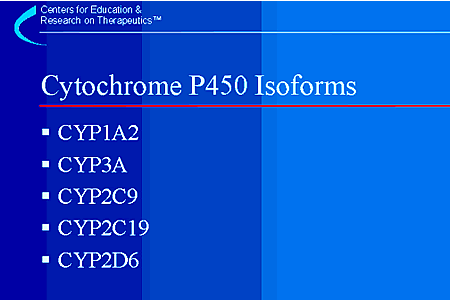 CYT P450 has been classified into 
 Families designated by Numbers
 Sub families designated by Letters
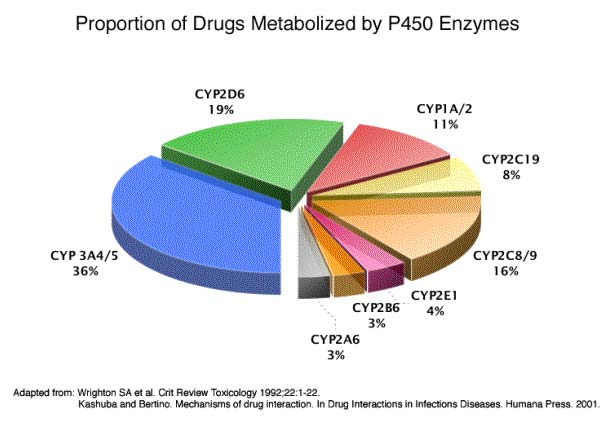 Distribution of 
different CYP isoforms 
in the liver.
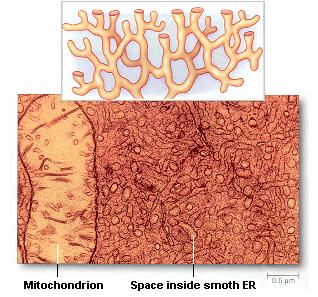 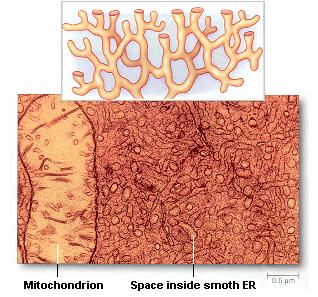 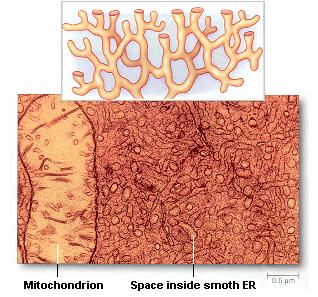 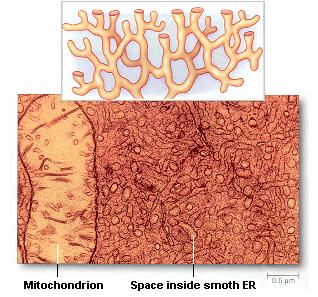 17
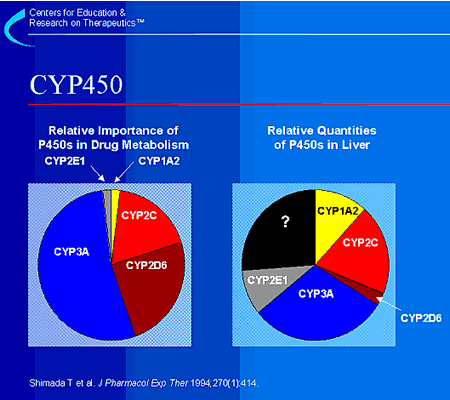 Major Contributor to Phase I Metabolism
18
Substrate
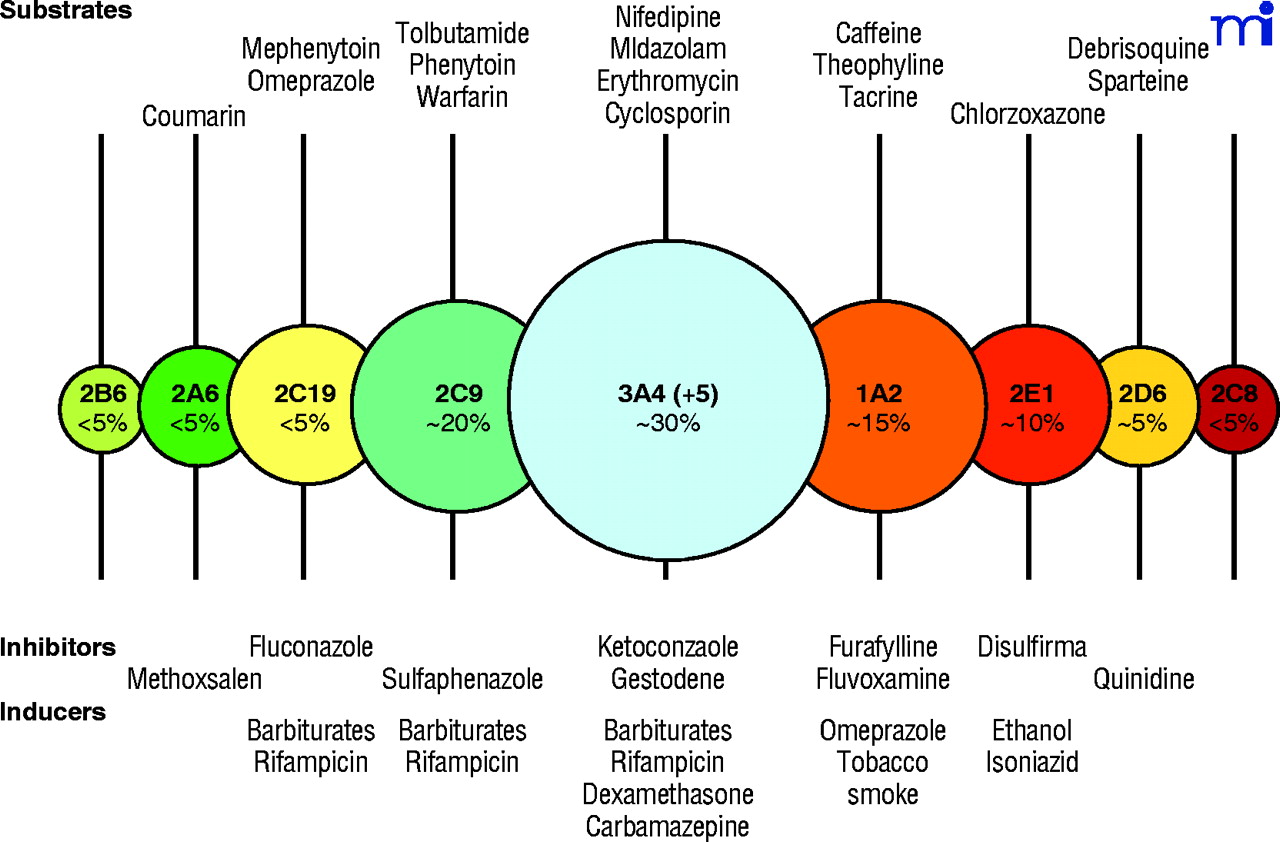 Inhibitors
Disulfiram
Inducers
19
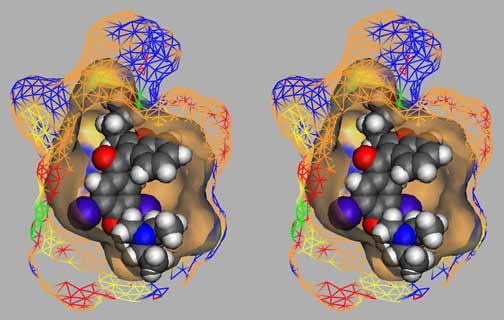 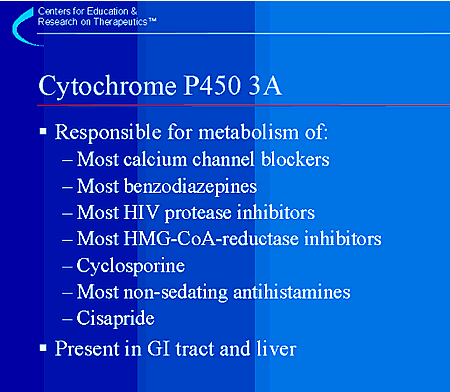 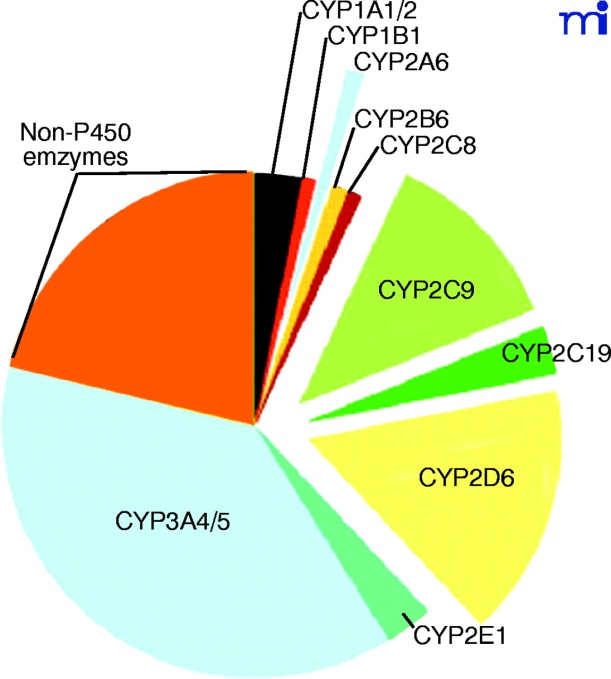 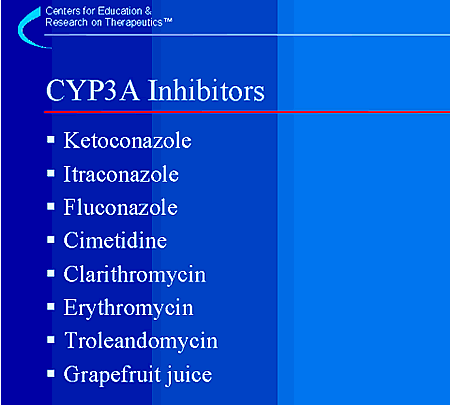 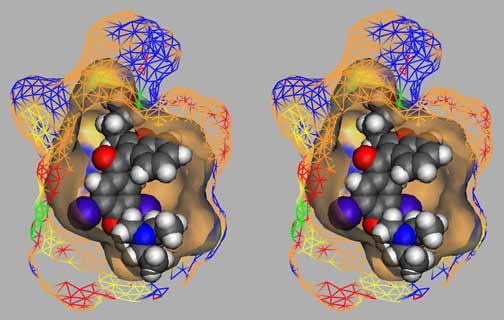 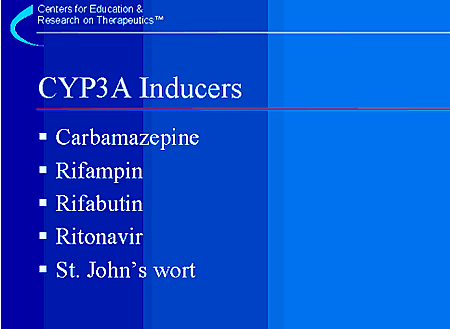 Ritonavir
Barbiturates
20
Cytochrome P450 3A4
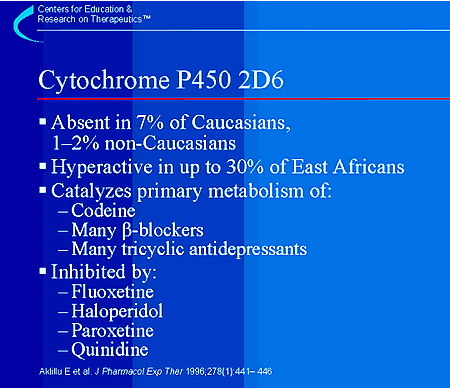 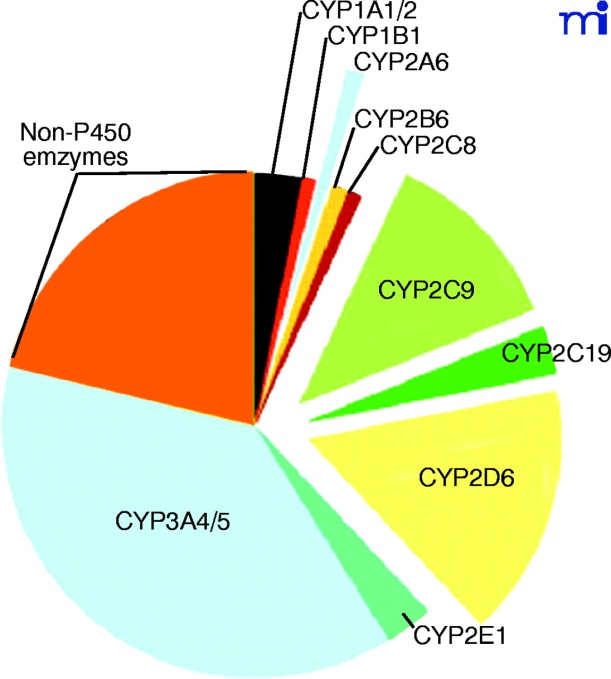 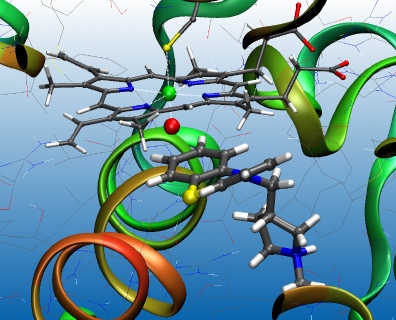 Induced by
      Rifampicin
21
Cytochrome P450 2D6
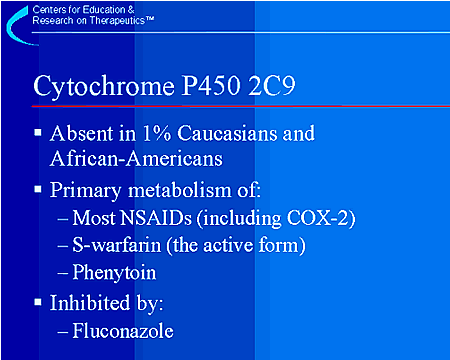 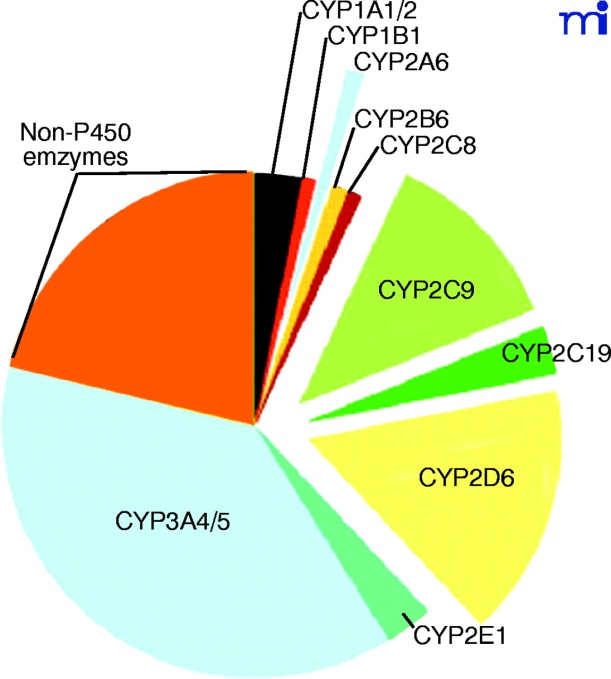 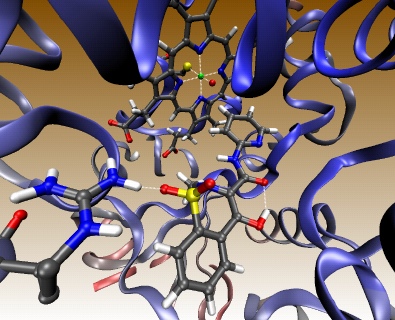 Induced by

 - Barbiturates
 - Rifampicin
22
Cytochrome P450 2C9
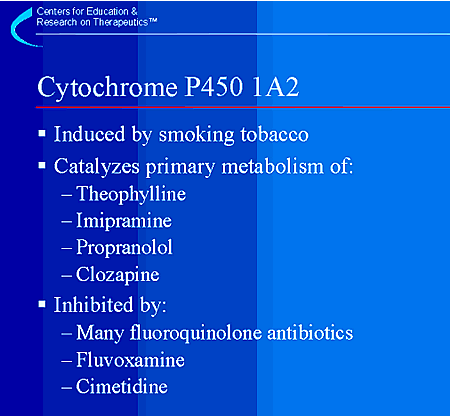 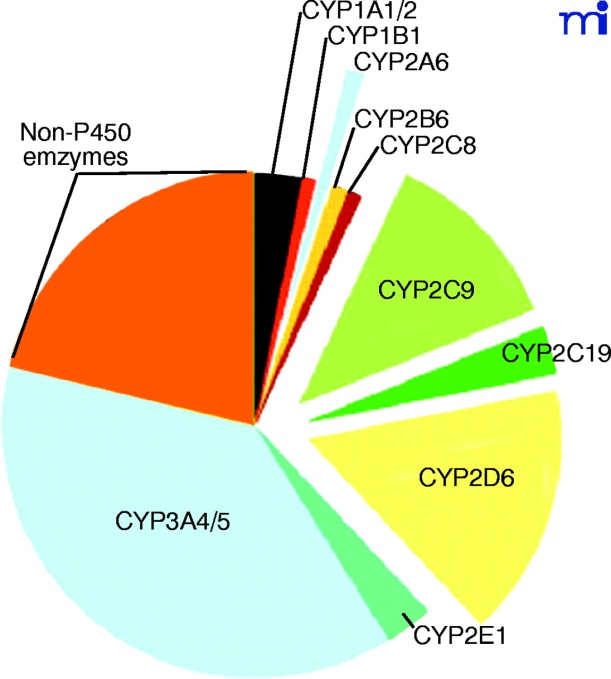 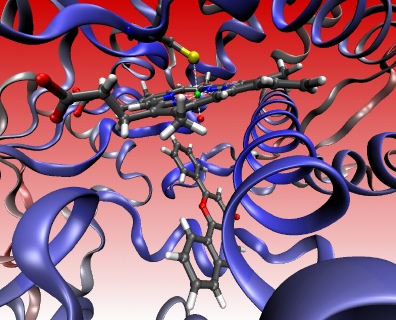 23
Cytochrome P450 1A2
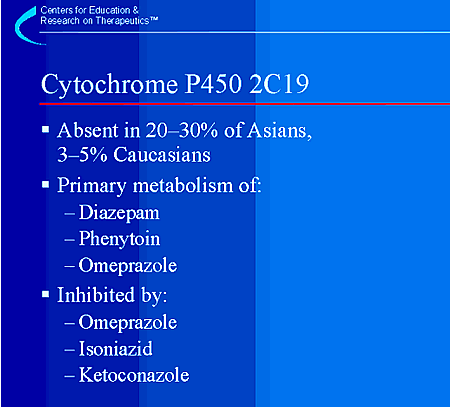 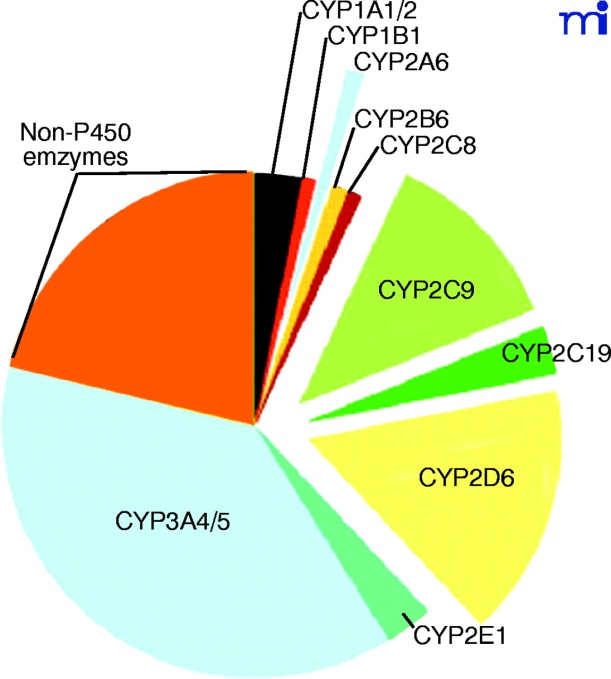 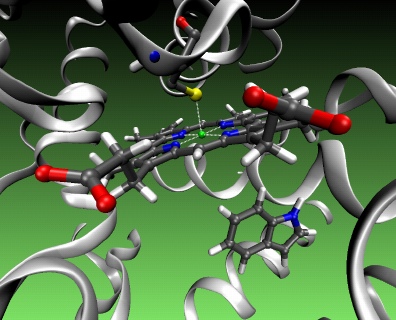 Induced by

 - Barbiturates
 - Rifampicin
24
Cytochrome P450 2C 19
CYT P450  3A4
Substrates
Immunosuppressants (Cyclosporine) 
Azole Antifungals (Fluconazole)
Antibiotics (Erythromycin, Clarithromycin)

Ca channel blockers (Amlodepine, Verapamil)
Statins (Atorvastatin)
Cancer Chemotherapy 
(Cyclophosphamide, Tamoxifen)
Non-Sedating Antihistamines (Astamizole)
Benzodiazipines (Midazolam, Clonazepam).
Inhibitors







Protease inhibitors
   (Ritonavir)

Cimetidine

Chloramphenicol

Nefazadone

Grape Fruits
Inducers
Phenytoin

Carbamazepine

Barbiturates

Rifampicin

Dexamethazone

Progestins
25
“A 50 years old, patient was treated for the last 3 years by the hypocholestrolemic agent; atorvastatin. Yesterday he began to complain of severe muscle pains, weakness & reddish discoloration of urine
He receives daily multivitamins & his lab results last week, proved that he has become diabetic, for which he was prescribed metformin. He was also started on a course of fluconazole for a concomitant fungal infection.
From drug history, the diagnosis of his current state was likely rhabdo-myositis (severe muscloskeletal toxicity) & was verified by the lab finding of severe elevation in creatinine phosphokinase. “

Which one of the following drug-drug interaction on CYT 3A4 is the likely cause of his current state?
		Metformin + Atrovastatin
		Atrovastatin + Fluconazole
		Metformin + Fluconazole
		Fluconazole+ Multivitamins
26
Genetic Variation
Genetic polymorphisms in CYT P450 isoenzymes have been observed & are reasons behind the ALTERED RESPONSE to drug therapy
CYP2D6
This isoenzyme has the most frequent polymorphisms in all CYT P450
When polymorphism occurs   metabolizing capacity of CYP2D6 
i.e those who exhibit the polymorphism become poor  metabolizers:
1. Metabolism of some neuroleptics, tricyclic antidepressants, antianginals  agent ( perihexiline),  antiarrhythmics (propafenone & metoprolol) is suppressed   so side effects & toxicity develop. i.e.  
 Neuropathy after therapeutic doses of perihexiline
 Bradycardias & arrhythmias on therapeutic dose of  propafenone    or  metaprolol
2. The pro-drugs cannot be converted to their  therapeutically active metabolite; e.g poor analgesia with codeine & tramadol because they are not transformed into active forms
27
Genetic Variation
CYP2C9.
Warfarin, phenytoin, & tolbutamide are examples of drugs with narrow therapeutic index that are metabolized by CYP2C9. 
Clearance of these drugs is impaired in genetic variation of the enzyme
CYP2C19
Polymorphism in CYP2C19 shows increased & prolonged action of its substrates as omeprazole 
This has been an advantage as in those variants   cure rates in peptic ulcer patient with Helicobacter pylori.
Benefit
28
G
  O
    O
      D

        L
          U
            C
              K
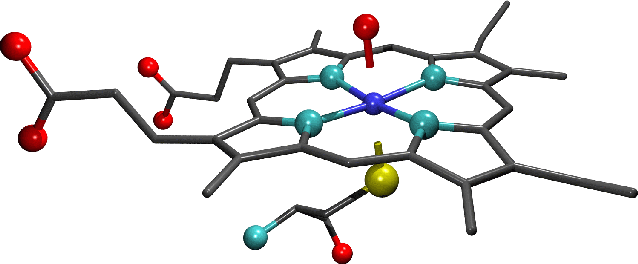 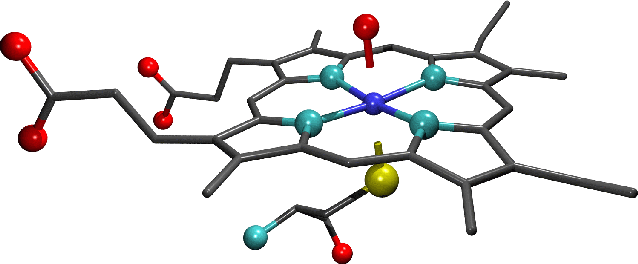 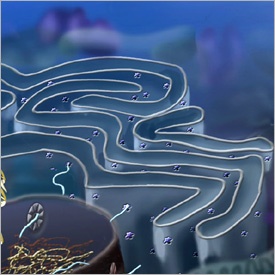 CYTOCHROME SYSTEM
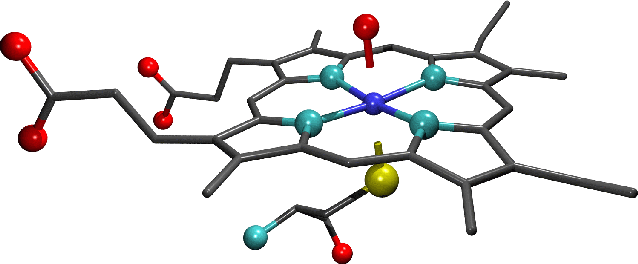 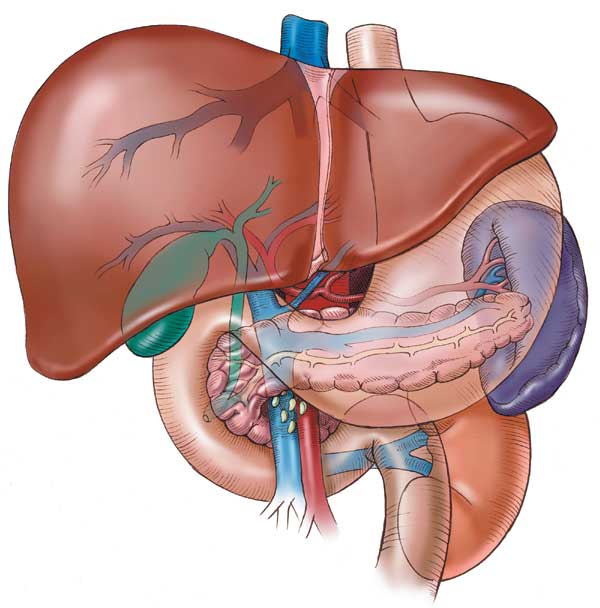 &
DRUG METABOLISM
29